French Progression of Learning at
Hailey CE Primary School
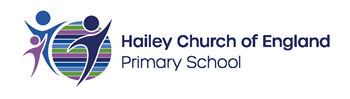 French Progression of Learning at
Hailey CE Primary School
Speaking
Listening
Writing
Reading
Grammar